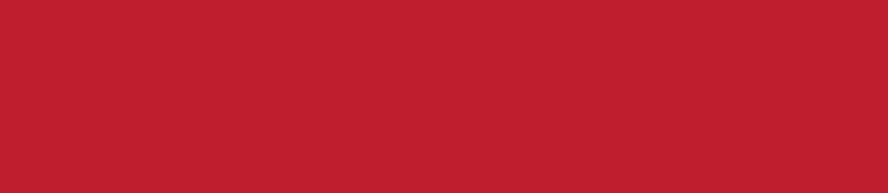 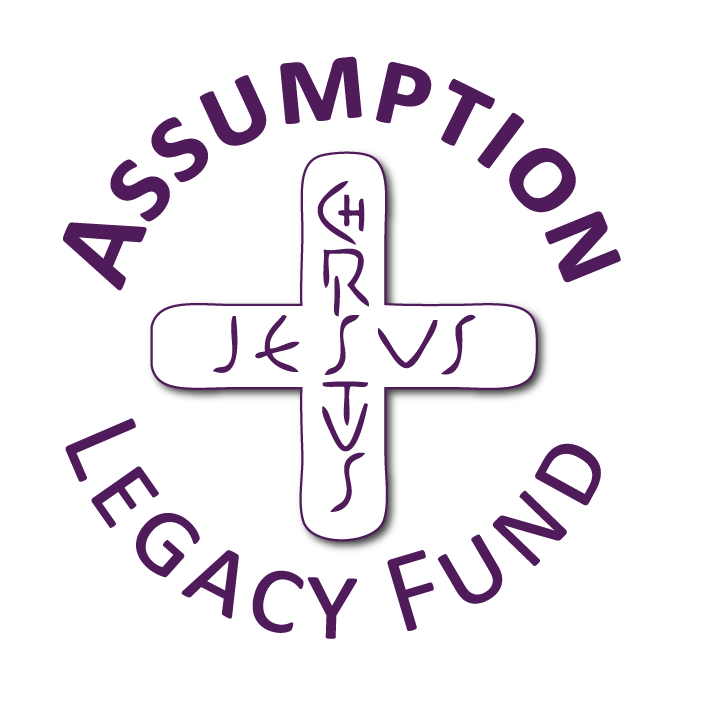 Care of Creation 
EYFS
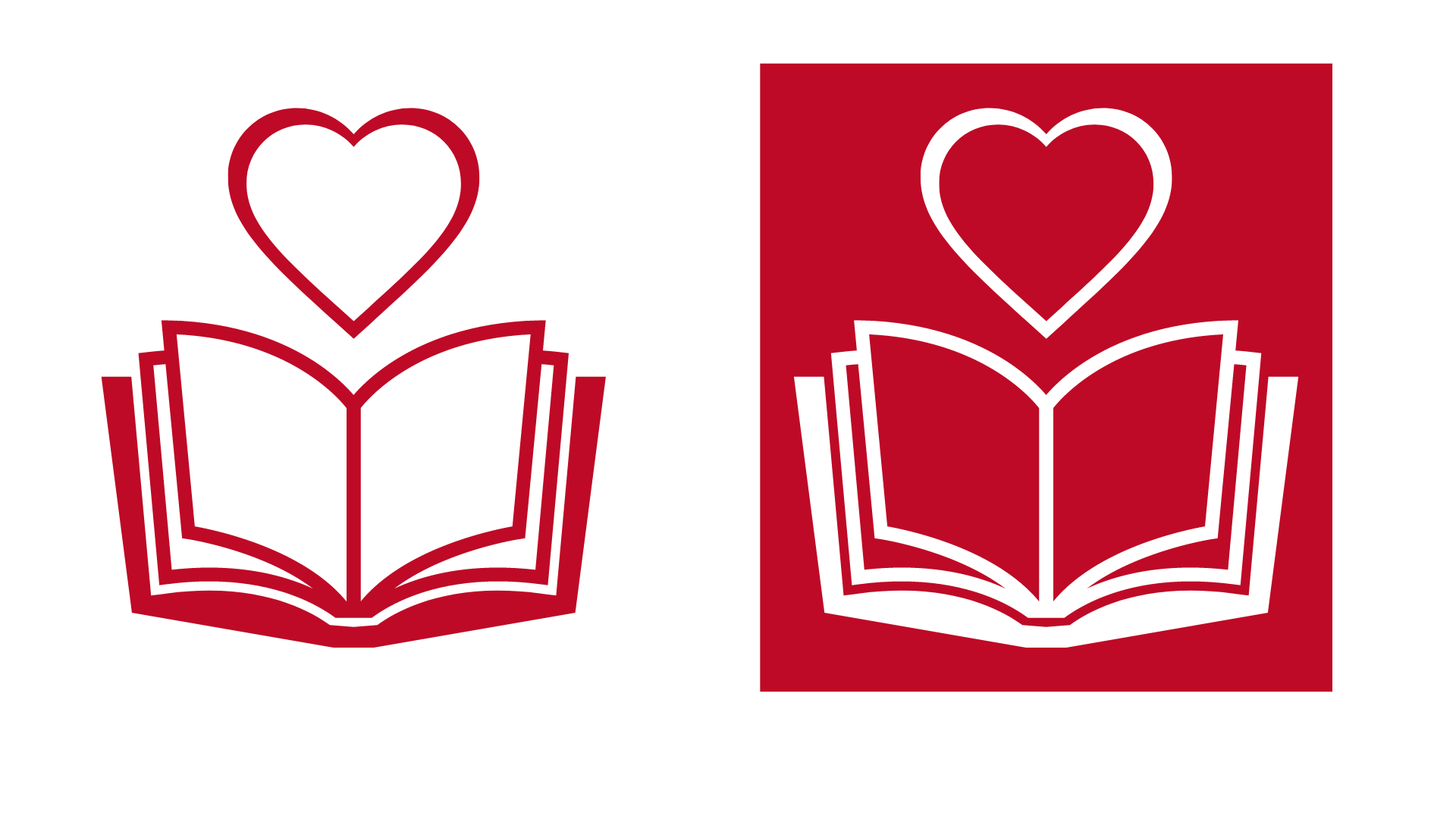 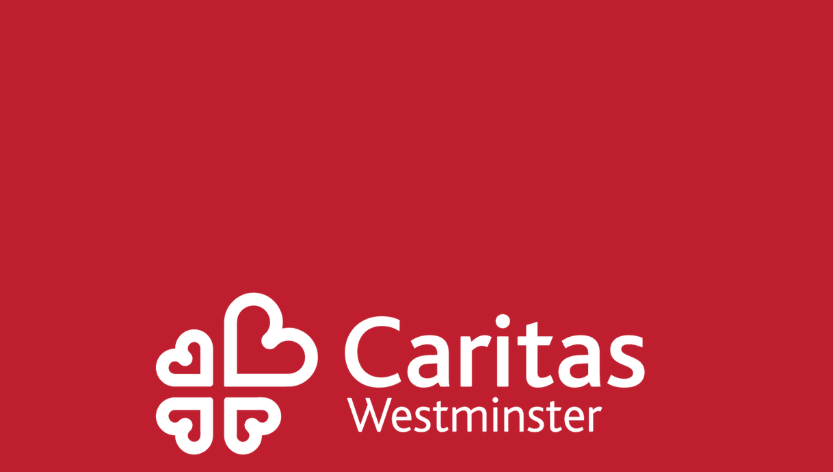 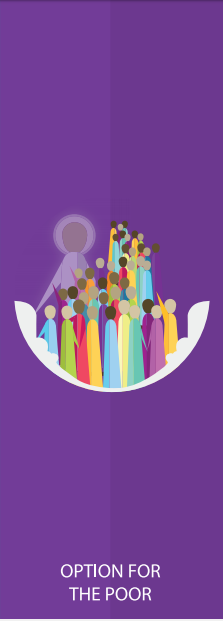 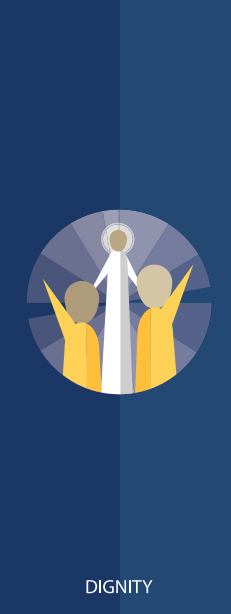 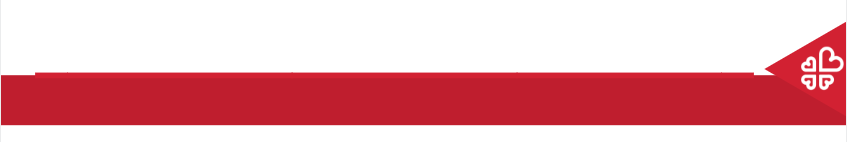 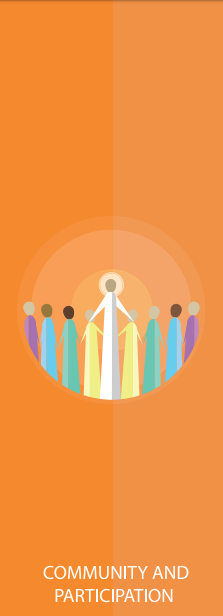 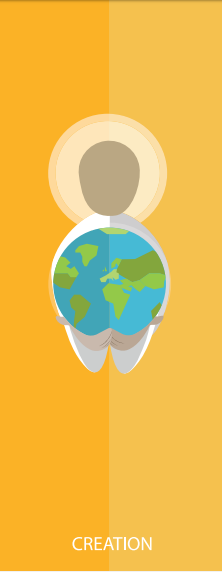 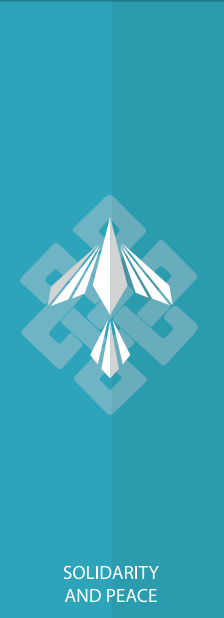 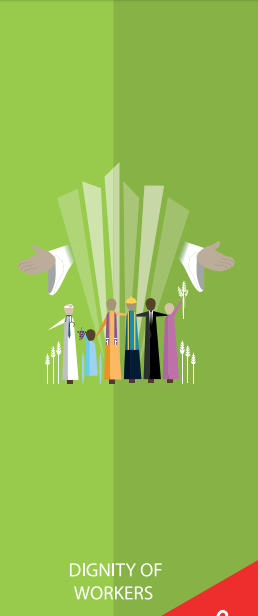 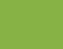 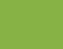 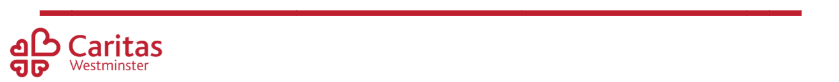 Catholic Social Teaching
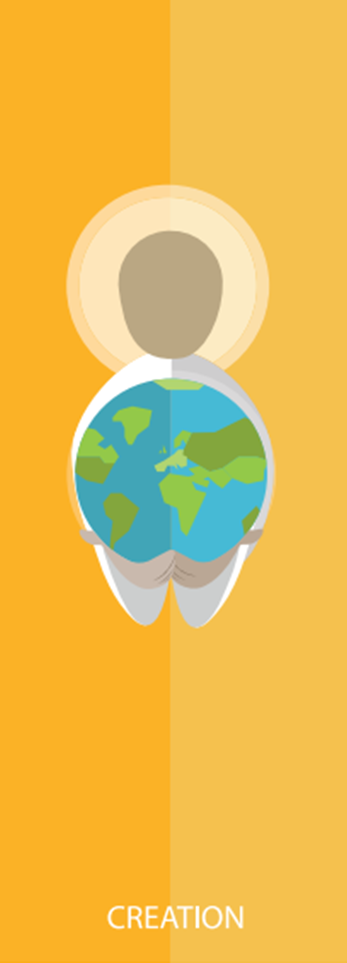 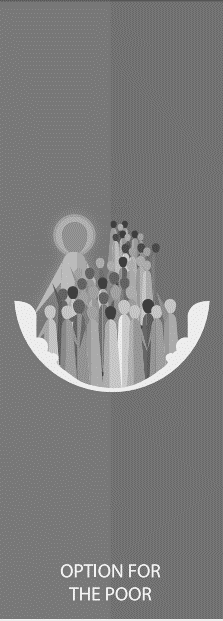 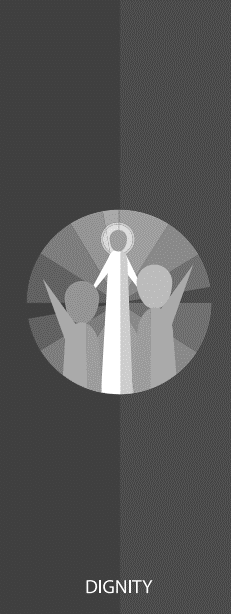 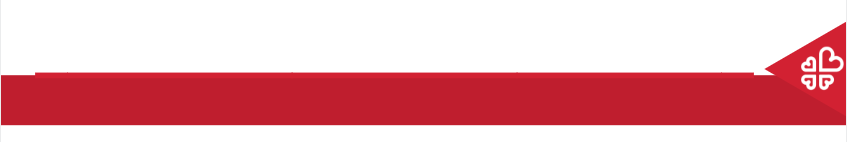 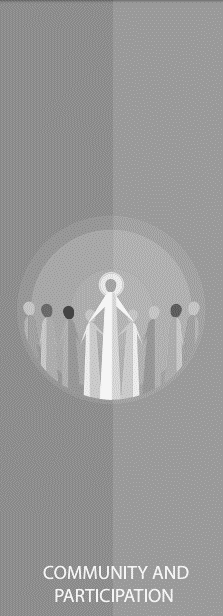 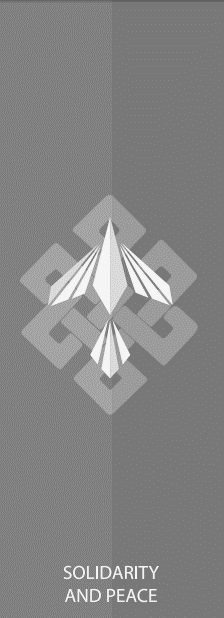 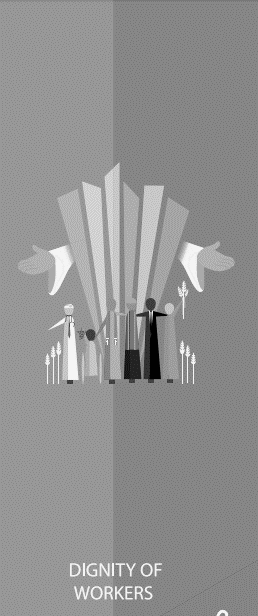 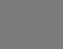 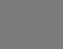 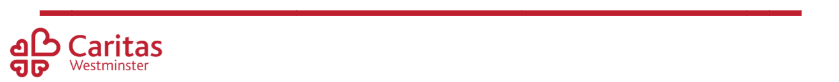 Catholic Social Teaching
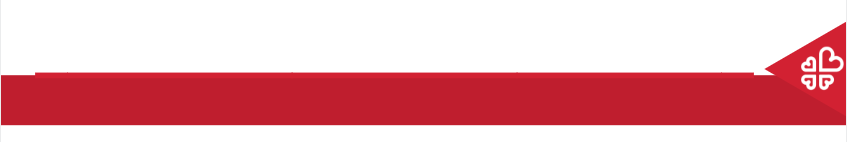 Home for Grace by Kathryn White
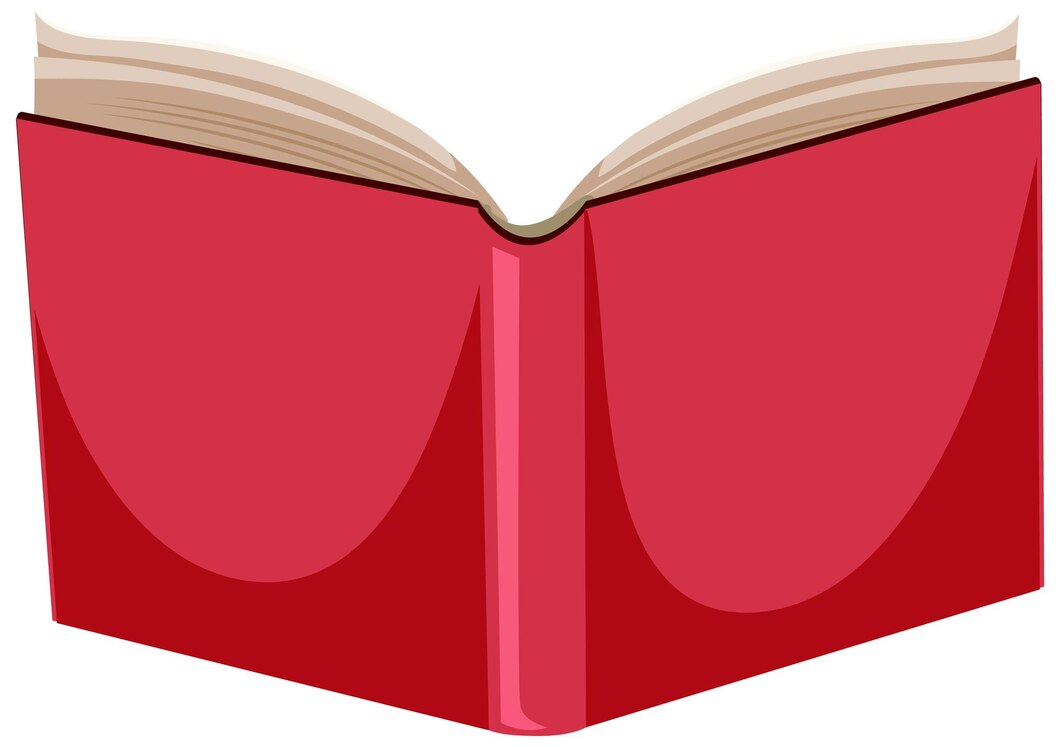 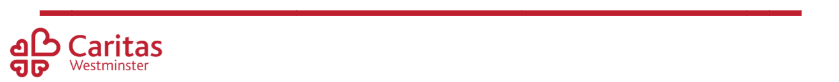 [Speaker Notes: Do you think this is a true story? (Non-fiction) or not? (Fiction)
Sadly, there are children like Grace all around us]
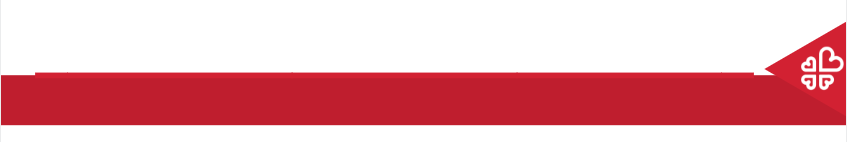 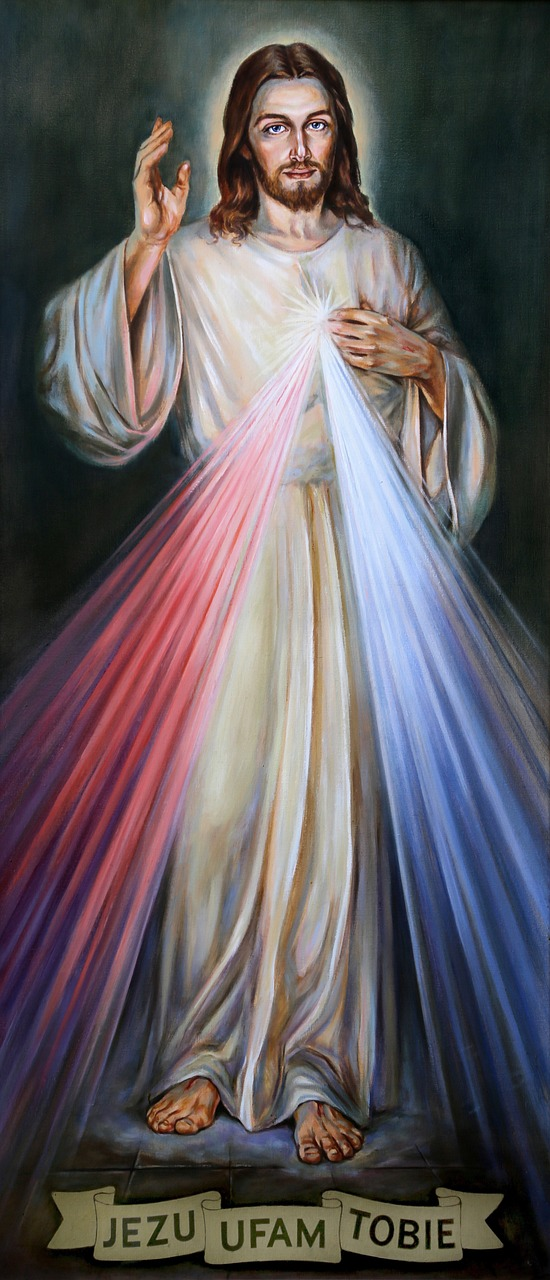 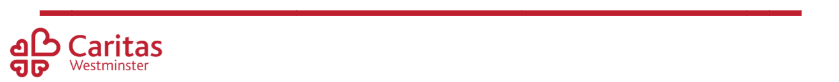 [Speaker Notes: Who is this?
What does he teach us?
How do we know where to find his teachings?]
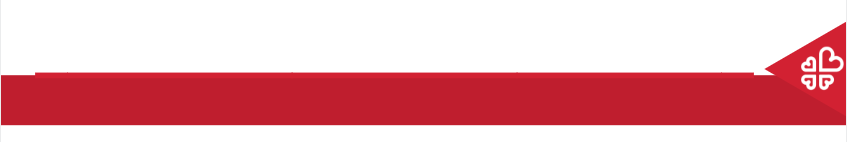 The Good Samaritan (Luke: 30-37)
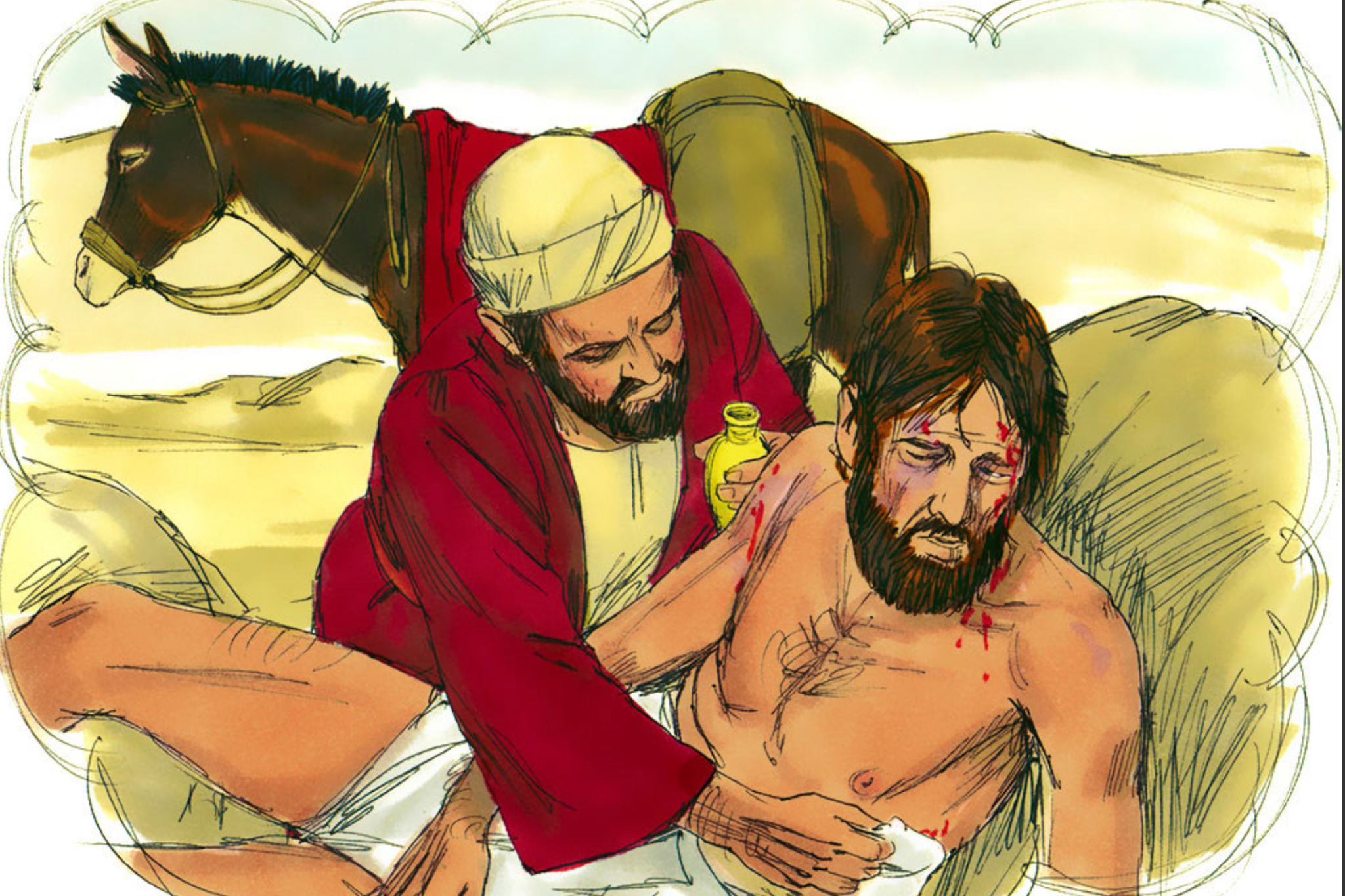 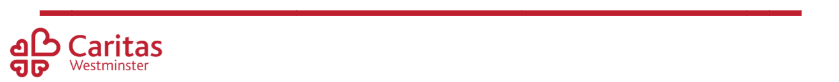 [Speaker Notes: What is the message of this story? 
Whose actions should we follow, in this story?
What does Jesus want us to do when we see someone in need?
Image taken from Sweet Publishing/Freebibleimages.org]
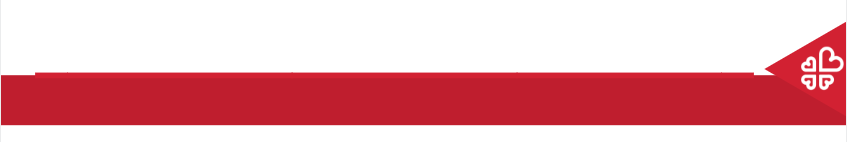 What can you do?
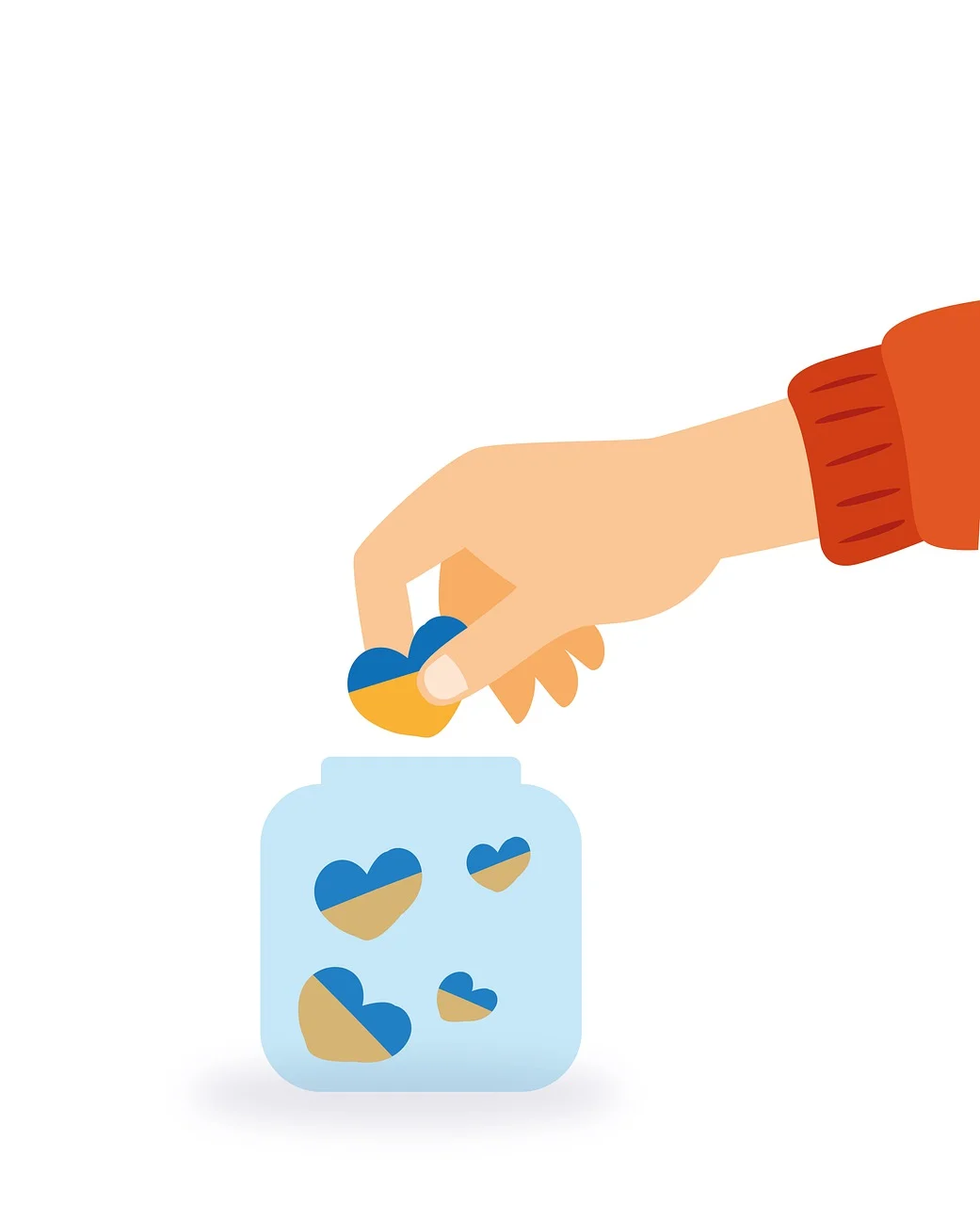 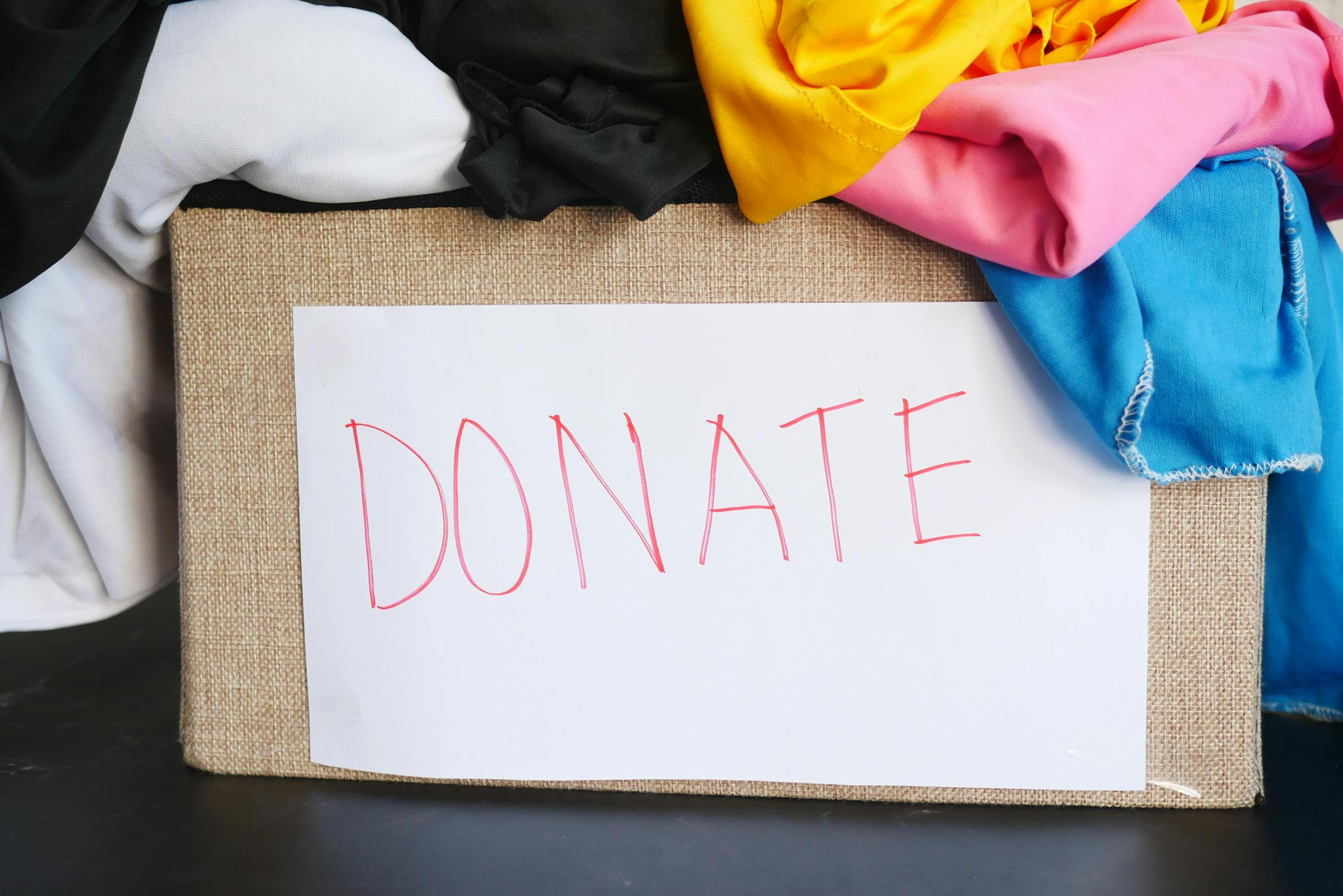 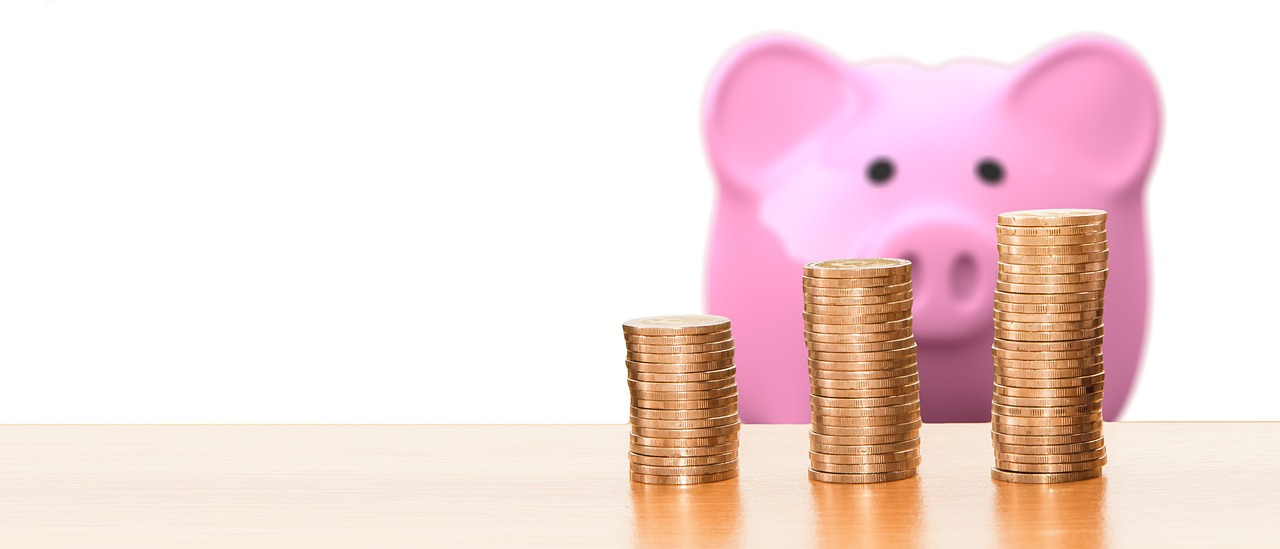 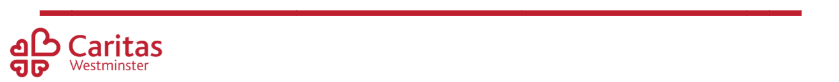 [Speaker Notes: Talk partners: children to discuss the things they could do when they see someone in need]
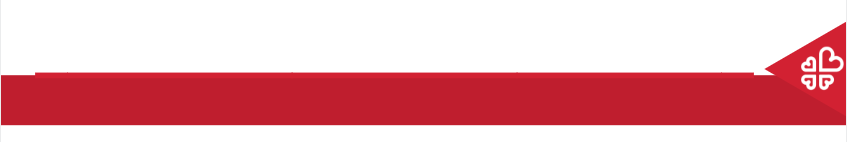 Heart-healing hand example (art area)
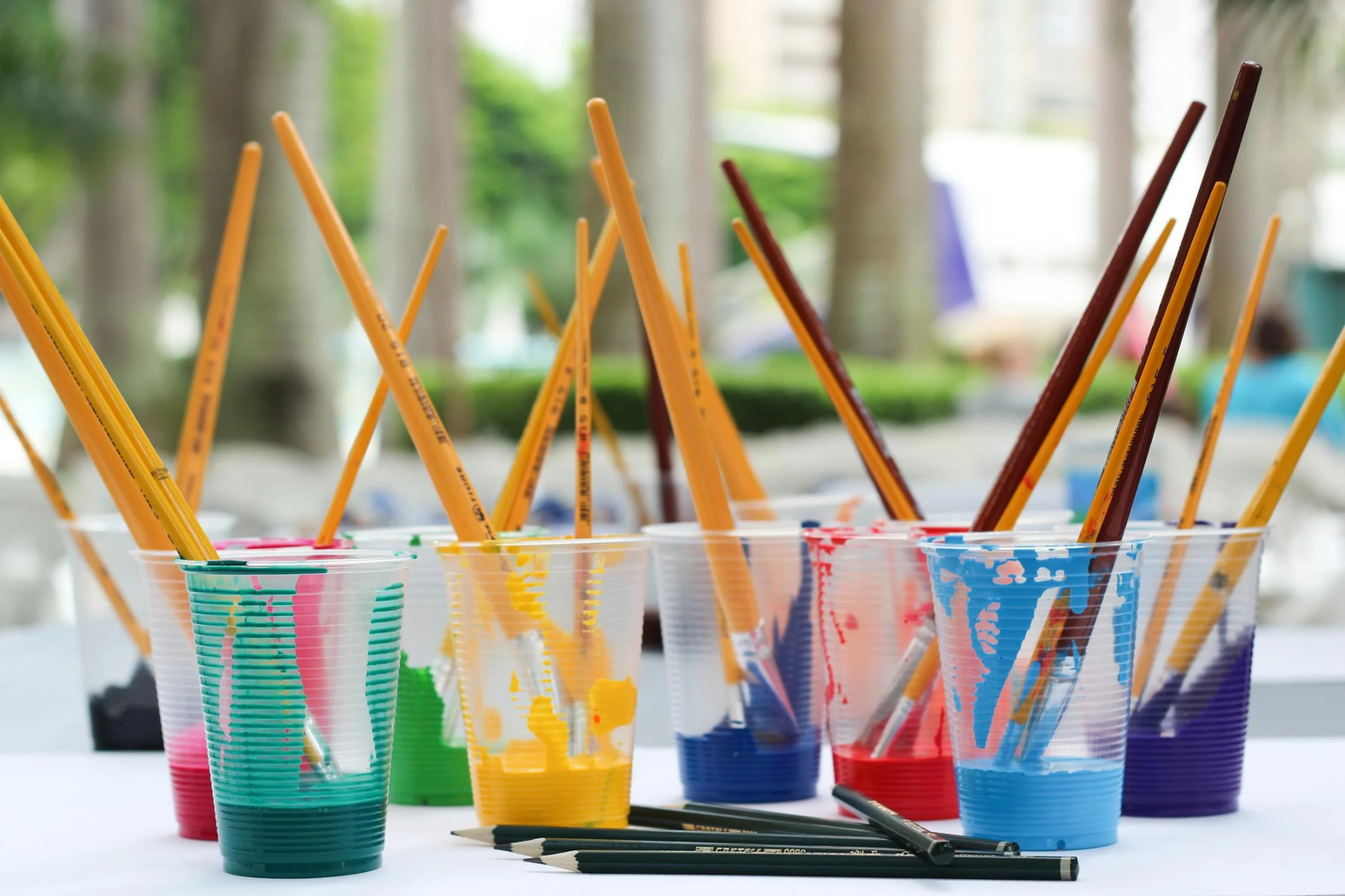 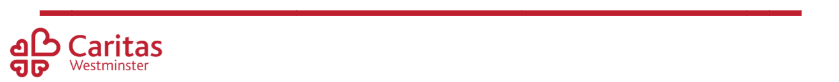 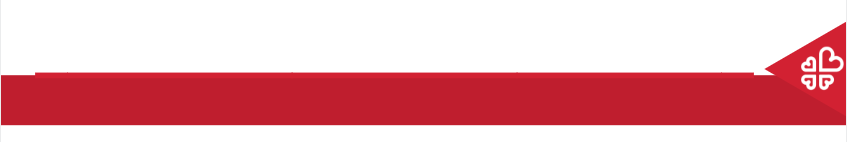 Let us sing and pray
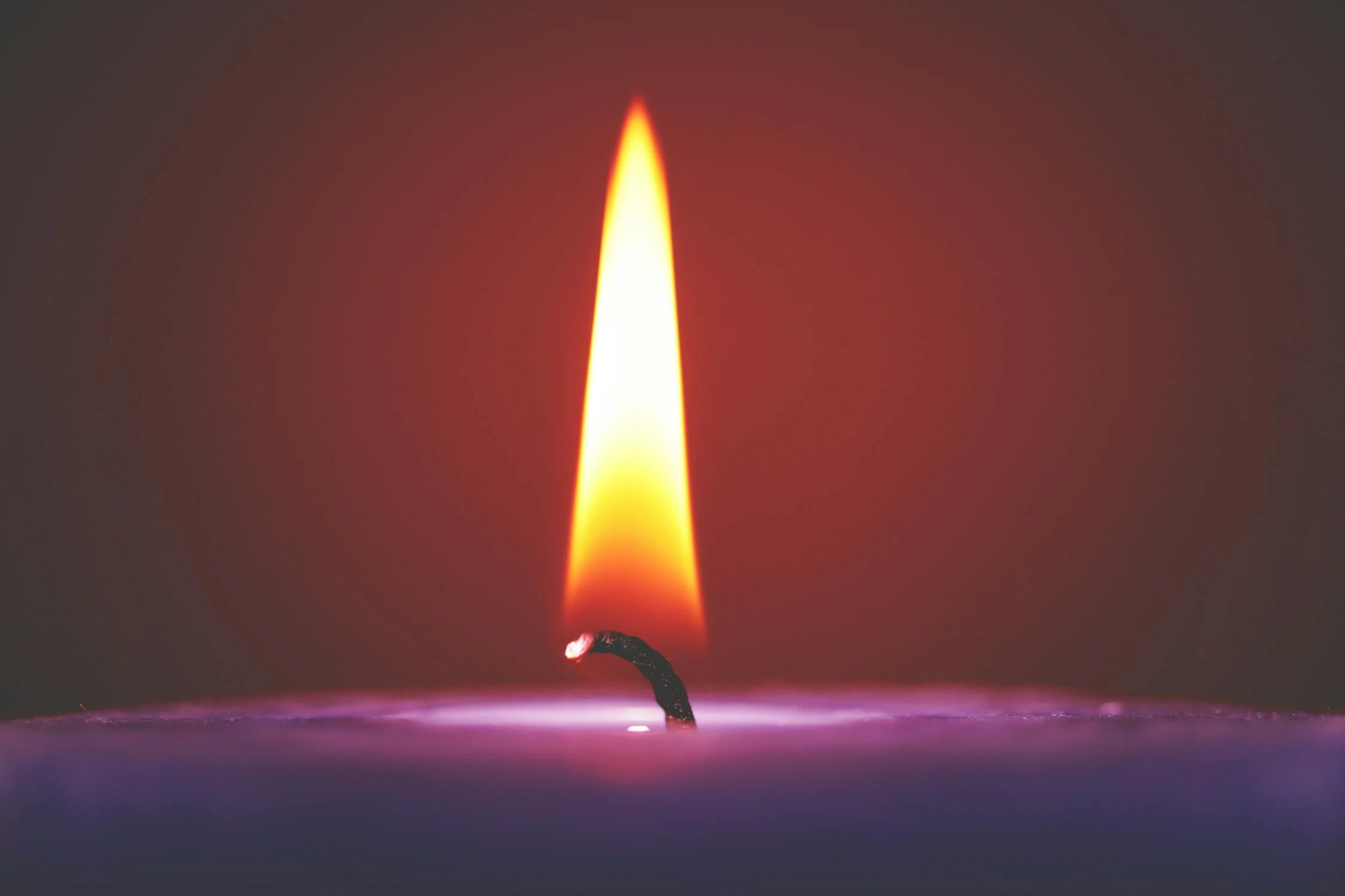 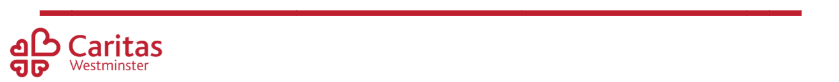 [Speaker Notes: Children can sing along with We Are Waiting (Missio)]
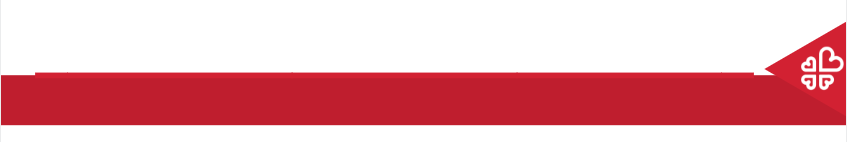 Jubilee Year 2025
Pope Francis has declared this year’s Jubilee theme to be: Pilgrims of Hope

Why might Pope Francis think ‘hope’ is an important thing to focus on in 2025?
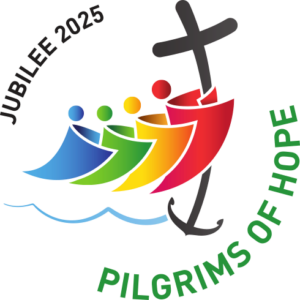 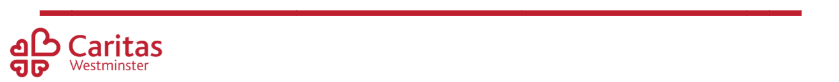 [Speaker Notes: Pope Francis will open the Holy Door of St Peter’s Basilica on Christmas Eve 2024, marking the beginning of this jubilee year. Pope Francis has called for people of faith to pray for and have deep faith, lively hope and active charity. Explain to the children why this jubilee year is a great time to be very active in charity, which is what we’re working towards in our CST lessons.]